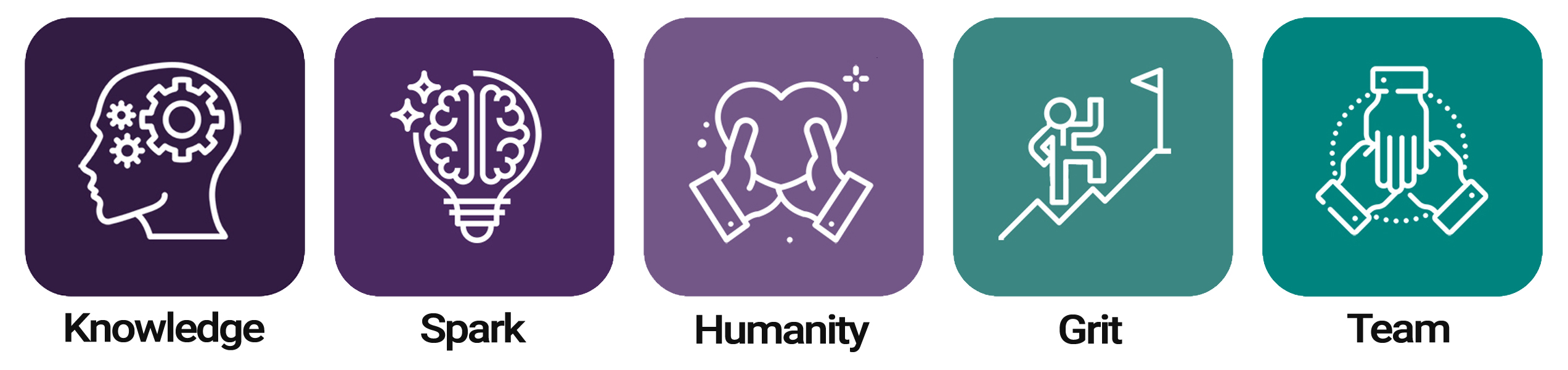 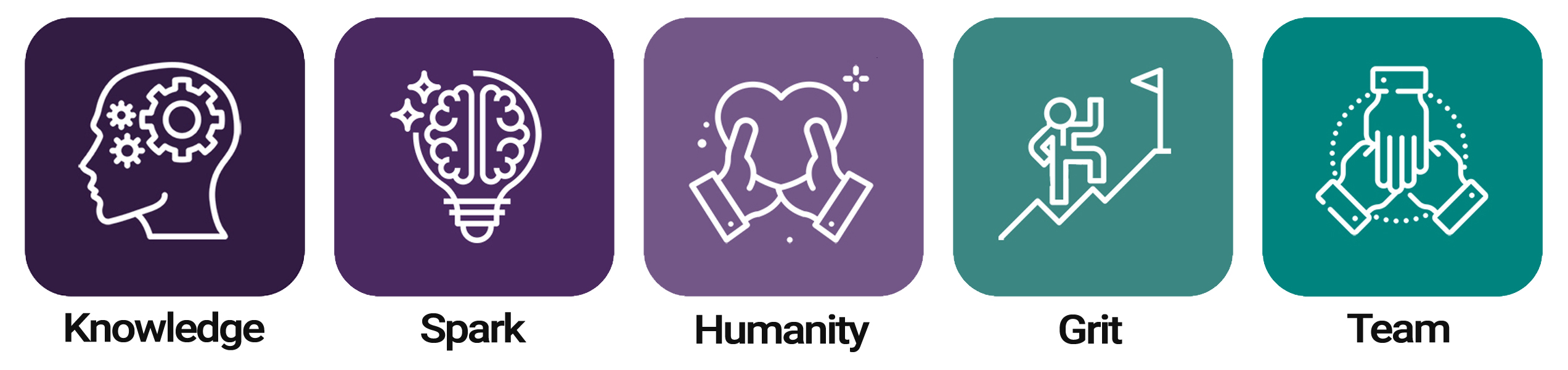 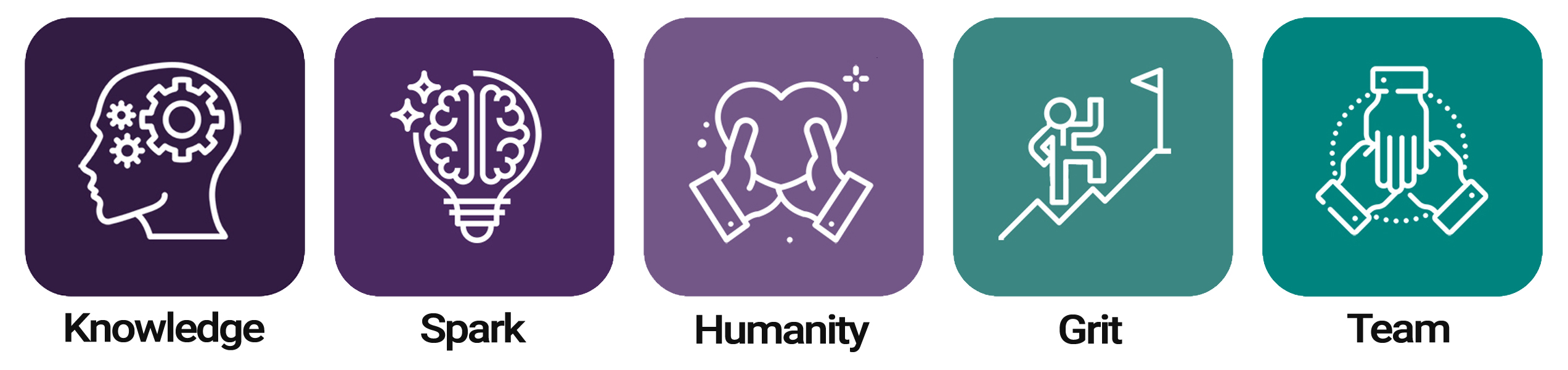 COMMUNICATOR 
AND COLLABORATOR
IMAGINATIVE 
AND CREATIVE
MOTIVATED
 AND RESILIENT
IMAGINATIVE AND CREATIVE
Pupils have varied opportunities to communicate with each other, listen respectfully, and learn to fully appreciate each other’s opinions. 
Pupils engage in debate and learn to formulate arguments and opinions to challenge a range of ethical issues. 
Teachers encourage children’s sense of humour through fun, exciting and engaging lessons.
Pupils are encouraged to use key geographical vocabulary to articulate themselves well, through modelled teacher talk.
Pupils have high aspirations and teachers build on their self-esteem through a range of regular feedback methods, including verbal and written. 
Pupils are independent learners and enjoy completing extra geographical learning at home though research projects. 
Pupils are not afraid to take risks and ‘marvellous mistakes’ are used to encourage children to persevere.  
Teachers ensure a high level of challenge in lessons.
Pupils are encouraged to become independent thinkers in class and during outdoor learning opportunities such as through fieldwork.
Pupils are given opportunities to articulate their opinions and ask exploratory questions.
Pupils use digital maps to identify and locate different countries, continents and regions.
Pupils are adventurous and explore their surroundings through school trips, school visitors and extra-curricular opportunities.
KNOWLEDGE
 SEEKER AND KEEPER
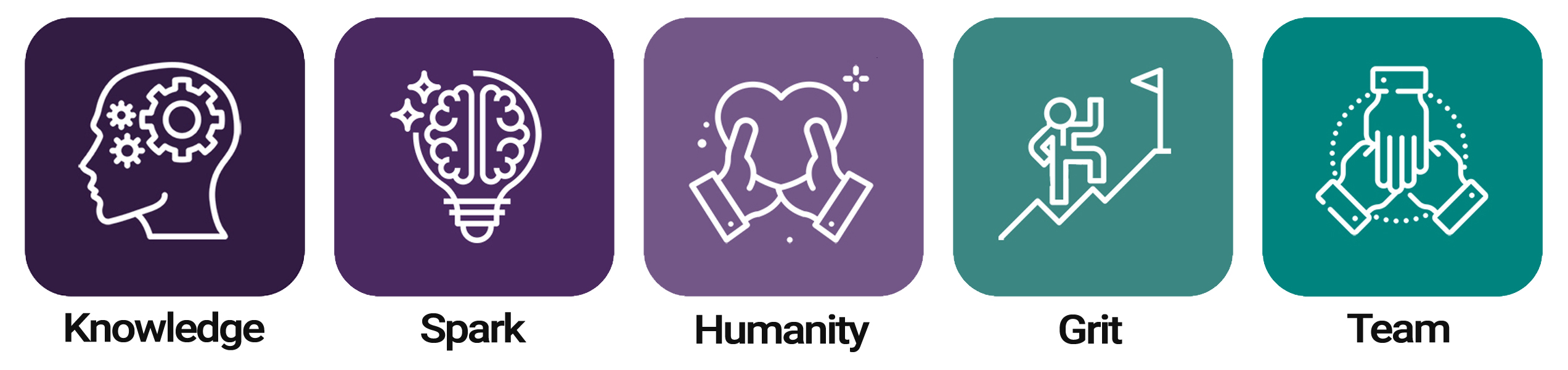 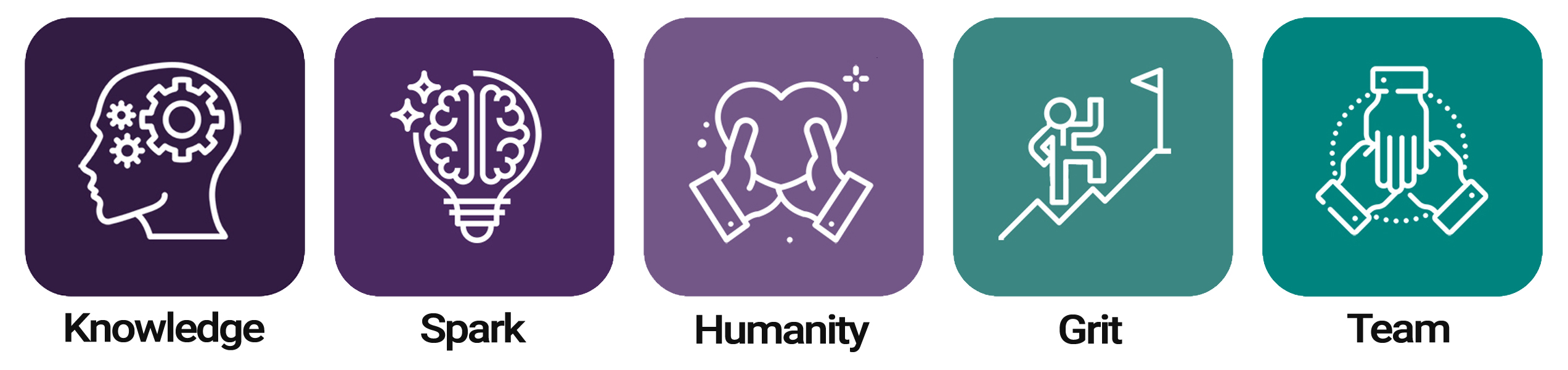 RESEPECTFUL 
AND CARING
Teachers encourage pupils to become critical thinkers who can make well informed judgements with information provided. They are invited to challenge assumptions and consider a range of ethical issues.
Pupils use Knowledge Organisers to help apply and then use key geographical vocabulary and facts. 
Lessons allow pupils to make links between their prior knowledge and new concepts to help further their understanding.
Pupils can recall information and are encouraged to do so through a wide selection of exciting starter and plenaries in every lesson.
Geography 

Learner Profile
Pupils are encouraged to become global citizens and understand the importance of, and responsibilities they have in caring for the world. 

Lesson approach and content encourages pupils to develop a tolerant and inclusive mindset that celebrates diversity.  
 
Discussion in lessons encourages pupils to be appreciative of the opportunities presented to them and show compassion to others in different circumstances.
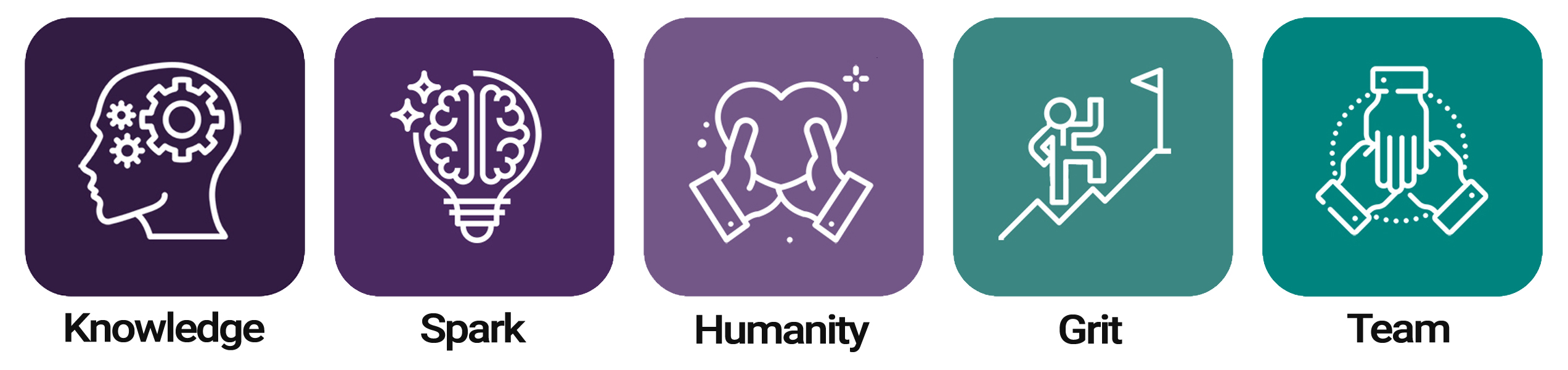 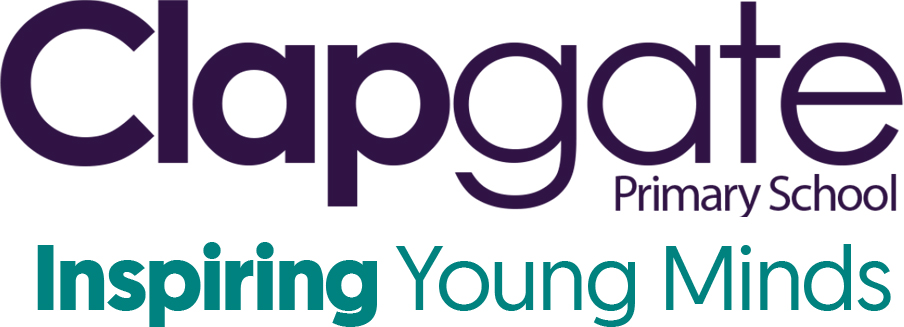